UNIDAD DE ASESORÍA PRESUPUESTARIA
SENADO DE LA REPÚBLICA DE CHILE
EJECUCIÓN PRESUPUESTARIA DE GASTOS ACUMULADAal mes de Agosto de 2017Partida 19:MINISTERIO DE TRANSPORTES Y TELECOMUNICACIONES
Valparaíso, octubre 2017
Ejecución Presupuestaria de Gastos Acumulada al Mes de Agosto de 2017 Ministerio de Transportes y Telecomunicaciones
Principales hallazgos
Para el año 2017 la Partida presenta un presupuesto aprobado de $1.021.304 millones, de los cuales un 79% se destina a transferencias corrientes y transferencias de capital, con una participación de un 64% y 15% respectivamente, recursos que al mes de agosto registraron erogaciones del 46,9% y 16,3% respectivamente sobre el presupuesto vigente. 
La Ejecución del Ministerio, del mes de agosto ascendió a $62.694 millones, es decir, un 6,1% respecto de la ley inicial, inferior en 1 punto porcentual al registrado en igual mes del año 2016.  Con ello, la ejecución acumulada a la fecha ascendió a $513.580 millones, equivalente a un 49,4% del presupuesto vigente y un 50,3% del presupuesto inicial.
Respecto a los aumentos y disminuciones al presupuesto inicial, la Partida presenta al mes de agosto un aumento consolidado de $18.716 millones.  Destacando por su monto el incremento del subtítulo 34 “servicio de la deuda”, por un monto de $11.639 millones; seguida por el subtítulo 34 “transferencias corrientes”, con $5.213 millones; y, por el subtítulo 35 “saldo final de caja”, con $2.949 millones.  Asimismo, “iniciativas de inversión” presenta una disminución de $2.572 millones.
2
Ejecución Presupuestaria de Gastos Acumulada al Mes de Agosto de 2017 Ministerio de Transportes y Telecomunicaciones
Principales hallazgos
En cuanto a los programas, el 97% del presupuesto inicial, se concentra en la Secretaría y Administración General de Transportes, destacando a su vez, la participación del Subsidio Nacional al Transporte Público que representan el 71% de la Partida, el que al mes de agosto alcanzó una ejecución de 52% respecto al presupuesto vigente.
La Junta de Aeronáutica Civil es la que presenta el mayor avance con un 64%, explicado por el nivel de ejecución de gasto en personal que asciende al 67,1%.  Mientras que el Programa Transantiago es el que presenta la ejecución menor con un 33,2%.
Finalmente, se registró una sobre-ejecución de $2.211 millones, en el subtítulo 34 Servicio de la Deuda, específicamente en las asignación Deuda Flotante, recursos que a la fecha no presentan los decretos presupuestarios respectivos.  De dicha situación, la más relevante se registra en la Subsecretaría de Telecomunicaciones que dispone gastos por $2.247 millones sin decreto.
3
Ejecución Presupuestaria de Gastos Acumulada al Mes de Agosto de 2017 Ministerio de Transportes y Telecomunicaciones
en miles de pesos 2017
Fuente: Elaboración propia en base  a Informes de ejecución presupuestaria mensual de DIPRES.
4
Ejecución Presupuestaria de Gastos Acumulada al Mes de Agosto de 2017 Ministerio de Transportes y Telecomunicaciones
Comportamiento de la Ejecución Presupuestaria de la Partida 2016 - 2017
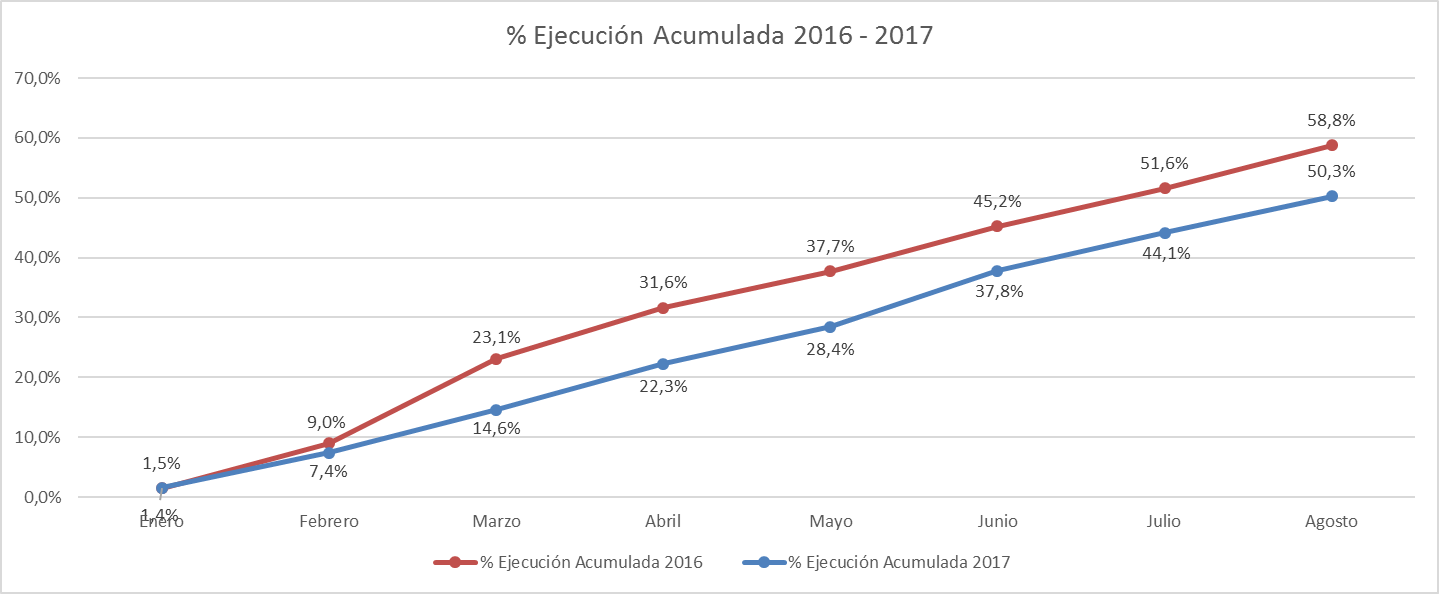 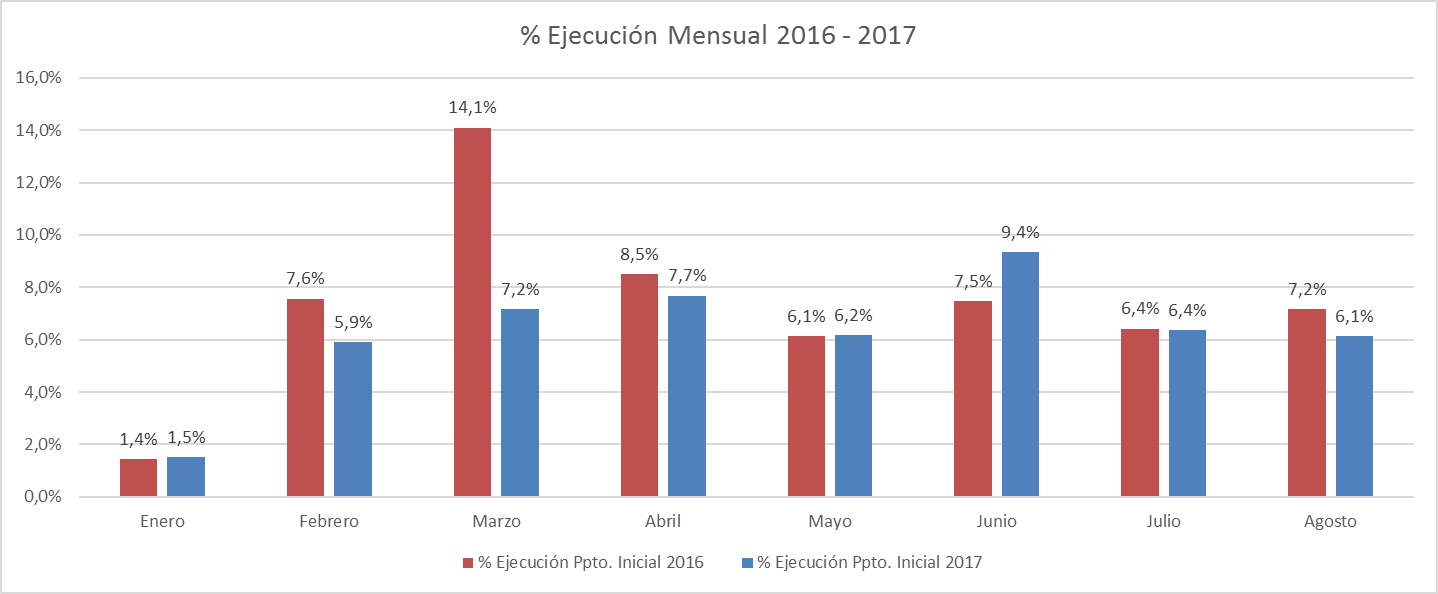 Fuente: Elaboración propia en base  a Informes de ejecución presupuestaria mensual de DIPRES.
5
Ejecución Presupuestaria de Gastos Acumulada al mes de Agosto de 2017 Partida 19, Resumen por Capítulos
en miles de pesos 2017
Fuente: Elaboración propia en base  a Informes de ejecución presupuestaria mensual de DIPRES
6
Ejecución Presupuestaria de Gastos Acumulada al Mes de Agosto de 2017 Partida 19, Capítulo 01, Programa 01: Secretaría y Administración General de Transporte
en miles de pesos 2017
Fuente: Elaboración propia en base  a Informes de ejecución presupuestaria mensual de DIPRES
7
Ejecución Presupuestaria de Gastos Acumulada al Mes de Agosto de 2017 Partida 19, Capítulo 01, Programa 02: Empresa de los Ferrocarriles del Estado
en miles de pesos 2017
Fuente: Elaboración propia en base  a Informes de ejecución presupuestaria mensual de DIPRES
8
Ejecución Presupuestaria de Gastos Acumulada al Mes de Agosto de 2017 Partida 19, Capítulo 01, Programa 03: Transantiago
en miles de pesos 2017
Fuente: Elaboración propia en base  a Informes de ejecución presupuestaria mensual de DIPRES
9
Ejecución Presupuestaria de Gastos Acumulada al Mes de Agosto de 2017 Partida 19, Capítulo 01, Programa 04: Unidad Operativa de Control de Tránsito
en miles de pesos 2017
Fuente: Elaboración propia en base  a Informes de ejecución presupuestaria mensual de DIPRES
10
Ejecución Presupuestaria de Gastos Acumulada al Mes de Agosto de 2017 Partida 19, Capítulo 01, Programa 05: Fiscalización y Control
en miles de pesos 2017
Fuente: Elaboración propia en base  a Informes de ejecución presupuestaria mensual de DIPRES
11
Ejecución Presupuestaria de Gastos Acumulada al Mes de Agosto de 2017 Partida 19, Capítulo 01, Programa 06: Subsidio Nacional al Transporte Público
en miles de pesos 2017
12
Fuente: Elaboración propia en base  a Informes de ejecución presupuestaria mensual de DIPRES
Ejecución Presupuestaria de Gastos Acumulada al Mes de Agosto de 2017 Partida 19, Capítulo 01, Programa 07: Programa de Desarrollo Logístico
en miles de pesos 2017
Fuente: Elaboración propia en base  a Informes de ejecución presupuestaria mensual de DIPRES
13
Ejecución Presupuestaria de Gastos Acumulada al Mes de Agosto de 2017 Partida 19, Capítulo 01, Programa 08: Programa de Vialidad y Transporte Urbano: SECTRA
en miles de pesos 2017
Fuente: Elaboración propia en base  a Informes de ejecución presupuestaria mensual de DIPRES
14
Ejecución Presupuestaria de Gastos Acumulada al Mes de Agosto de 2017 Partida 19, Capítulo 02, Programa 01: Subsecretaría de Telecomunicaciones
en miles de pesos 2017
Fuente: Elaboración propia en base  a Informes de ejecución presupuestaria mensual de DIPRES
15
Ejecución Presupuestaria de Gastos Acumulada al Mes de Agosto de 2017 Partida 19, Capítulo 03, Programa 01: Junta de Aeronáutica Civil
en miles de pesos 2017
Fuente: Elaboración propia en base  a Informes de ejecución presupuestaria mensual de DIPRES
16